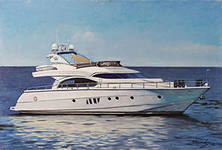 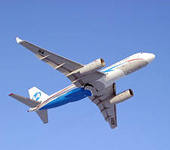 ТРАНСПОРТ
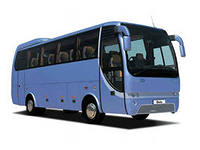 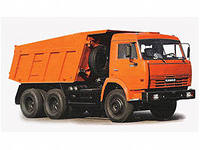 НАЗОВИ, ЧТО ЭТО?
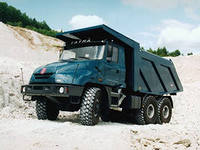 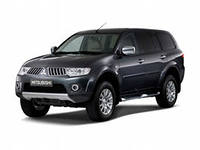 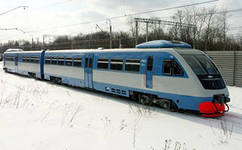 АВТОМОБИЛЬ
ГРУЗОВИК
ПОЕЗД
НАЗОВИ, ЧТО ЭТО?
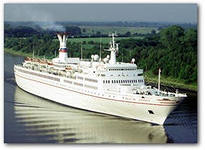 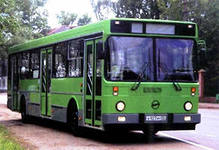 ПАРОХОД
ЛОДКА
АВТОБУС
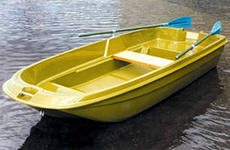 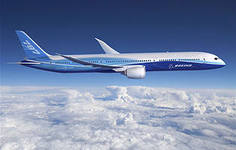 САМОЛЁТ
НАЗОВИ, ЧТО ЭТО?
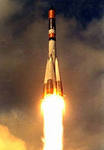 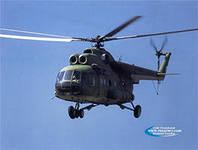 ВЕЛОСИПЕД
РАКЕТА
ВЕРТОЛЁТ
КАТЕР
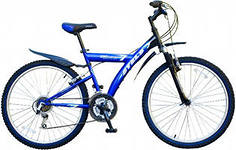 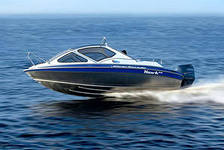 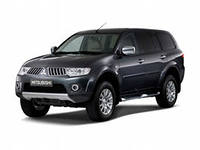 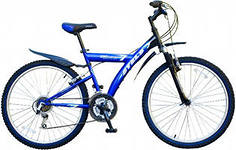 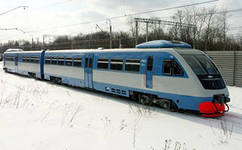 ПОЕЗД
АВТОМОБИЛЬ
ВЕЛОСИПЕД
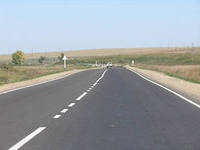 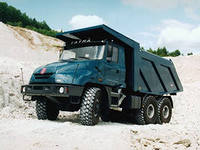 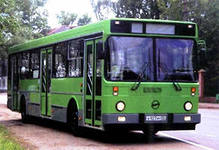 АВТОБУС
ГРУЗОВИК
ДОРОГА
ЭТО НАЗЕМНЫЙ ТРАНСПОРТ, ЕДЕТ ПО ЗЕМЛЕ 
(ПО ДОРОГЕ, ПО РЕЛЬСАМ).
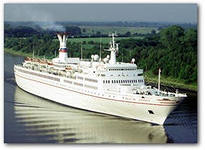 ПАРОХОД
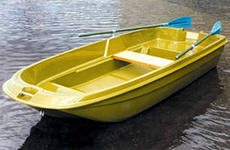 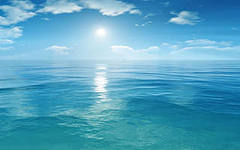 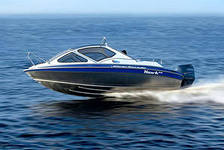 ЛОДКА
КАТЕР
ВОДА
ЭТО ВОДНЫЙ ТРАНСПОРТ, ПЛЫВЁТ ПО ВОДЕ.
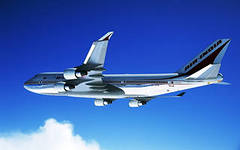 САМОЛЁТ
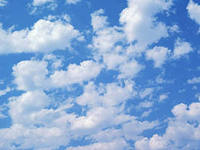 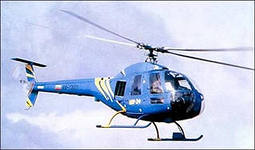 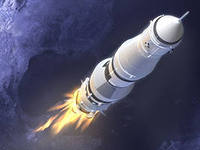 ВЕРТОЛЁТ
РАКЕТА
ВОЗДУХ (НЕБО)
ЭТО ВОЗДУШНЫЙ ТРАНСПОРТ, ЛЕТИТ 
ПО ВОЗДУХУ.
КТО УПРАВЛЯЕТ ВЕРТОЛЁТОМ?
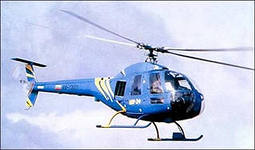 ВЕРТОЛЁТОМ УПРАВЛЯЕТ
ВЕРТОЛЁТ
КТО УПРАВЛЯЕТ РАКЕТОЙ?
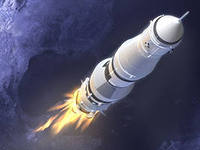 РАКЕТОЙ УПРАВЛЯЕТ
РАКЕТА
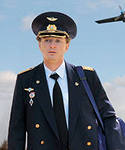 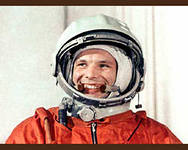 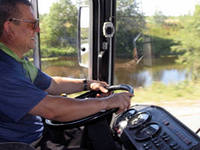 ВОДИТЕЛЬ
КОСМОНАВТ
ЛЁТЧИК
КТО УПРАВЛЯЕТ АВТОБУСОМ?
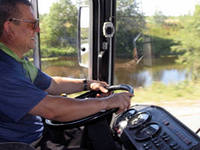 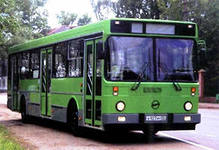 ВОДИТЕЛЬ
АВТОБУСОМ УПРАВЛЯЕТ
АВТОБУС
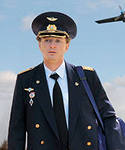 КТО УПРАВЛЯЕТ САМОЛЁТОМ?
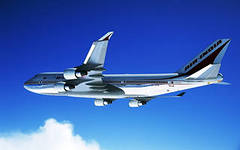 ЛЁТЧИК
САМОЛЁТОМ УПРАВЛЯЕТ
САМОЛЁТ
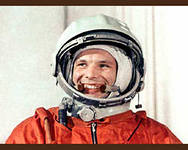 КОСМОНАВТ
КТО УПРАВЛЯЕТ АВТОМОБИЛЕМ?
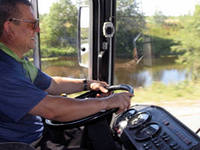 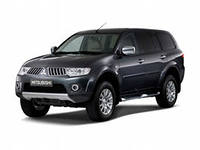 ВОДИТЕЛЬ
АВТОМОБИЛЕМ УПРАВЛЯЕТ
АВТОМОБИЛЬ
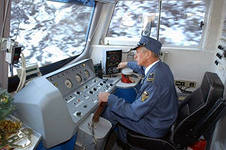 КТО УПРАВЛЯЕТ ПОЕЗДОМ?
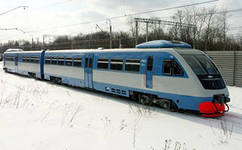 МАШИНИСТ
ПОЕЗДОМ УПРАВЛЯЕТ
ПОЕЗД
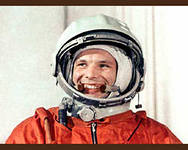 КОСМОНАВТ
КТО УПРАВЛЯЕТ ПАРОХОДОМ И КАТЕРОМ?
       ПАРОХОДОМ И КАТЕРОМ УПРАВЛЯЕТ
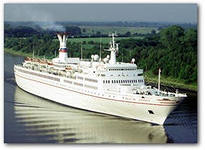 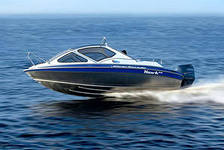 ПАРОХОД
КАТЕР
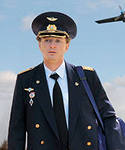 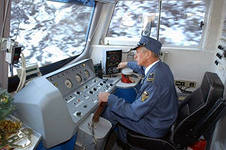 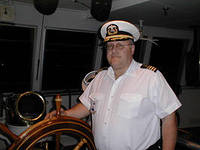 ЛЁТЧИК
МАШИНИСТ
КАПИТАН.
ЭТО СПЕЦИАЛЬНЫЙ ТРАНСПОРТ
 МАШИНЫ ВЫЗЫВАЮТ ПО ТЕЛЕФОНУ, ЕСЛИ ТРЕБУЕТСЯ СРОЧНАЯ ПОМОЩЬ.
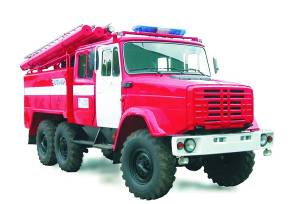 01
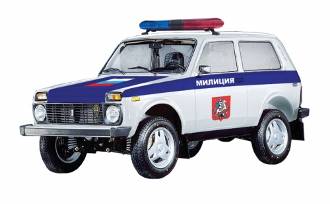 02
ПОЖАРНАЯ МАШИНА
ПОЛИЦЕЙСКАЯ МАШИНА
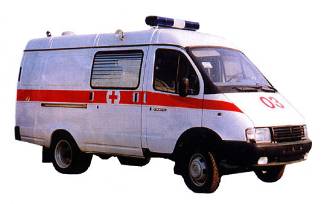 03
СКОРАЯ ПОМОЩЬ
ЧТО ЛИШНЕЕ?
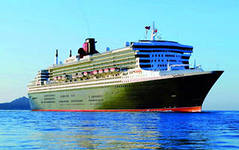 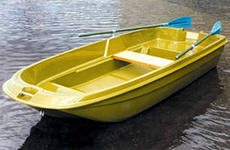 ЛОДКА
ПАРОХОД
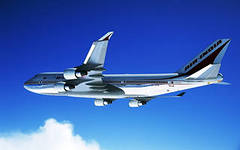 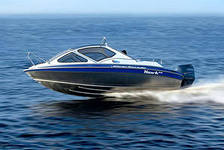 КАТЕР
САМОЛЁТ
ЧТО ЛИШНЕЕ?
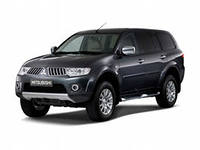 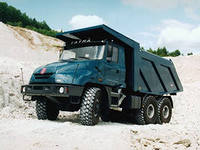 АВТОМОБИЛЬ
ГРУЗОВИК
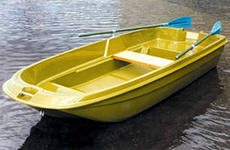 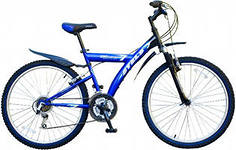 ЛОДКА
ВЕЛОСИПЕД
ЧТО ЛИШНЕЕ?
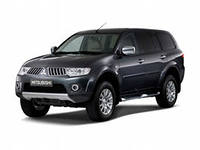 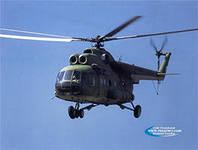 АВТОМОБИЛЬ
ВЕРТОЛЁТ
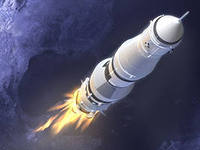 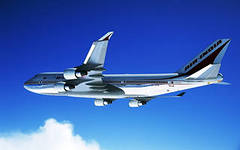 РАКЕТА
САМОЛЁТ
Презентацию  подготовила :
Огирева Людмила Валентиновна – 
воспитатель  Нижневартовской специальной (коррекционной) общеобразовательной школы I,II вида

 
Используемые источники: картинки – интернет

 

Презентация предназначена для детей дошкольного возраста с нарушением слуха 4, 5 года обучения